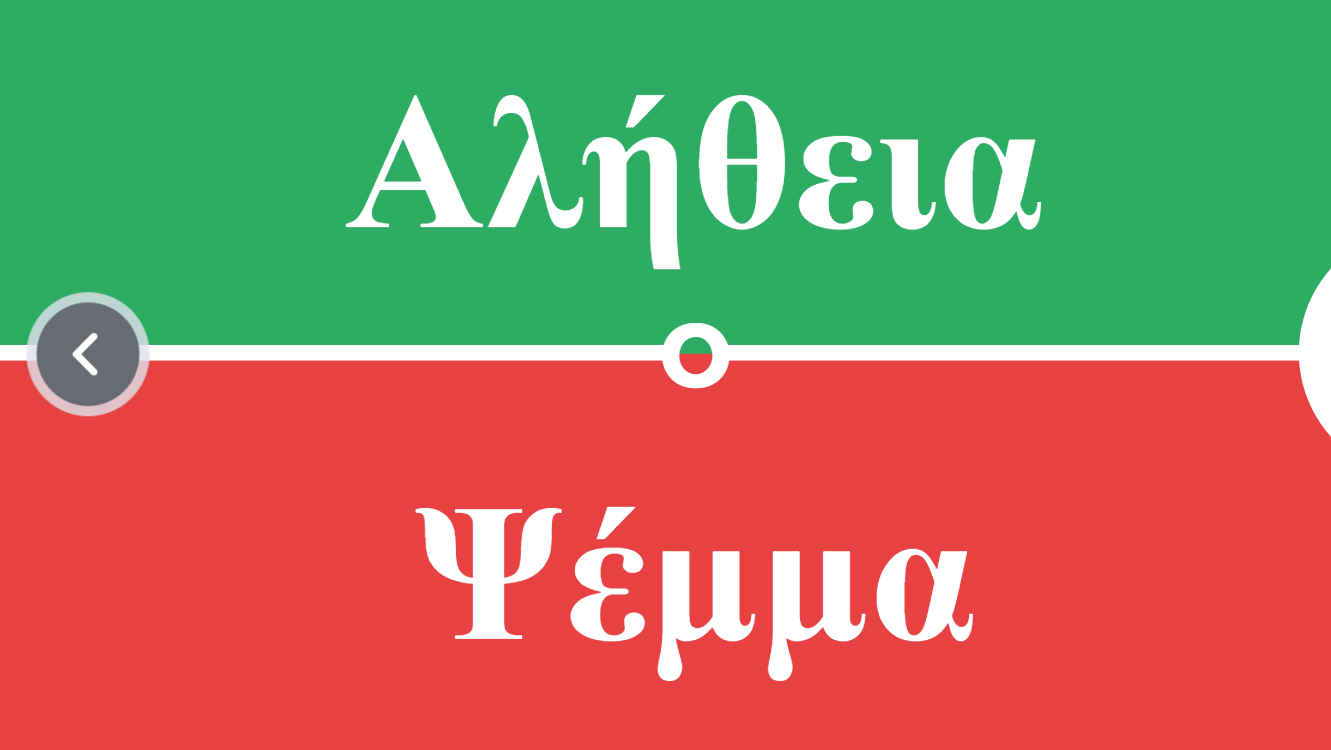 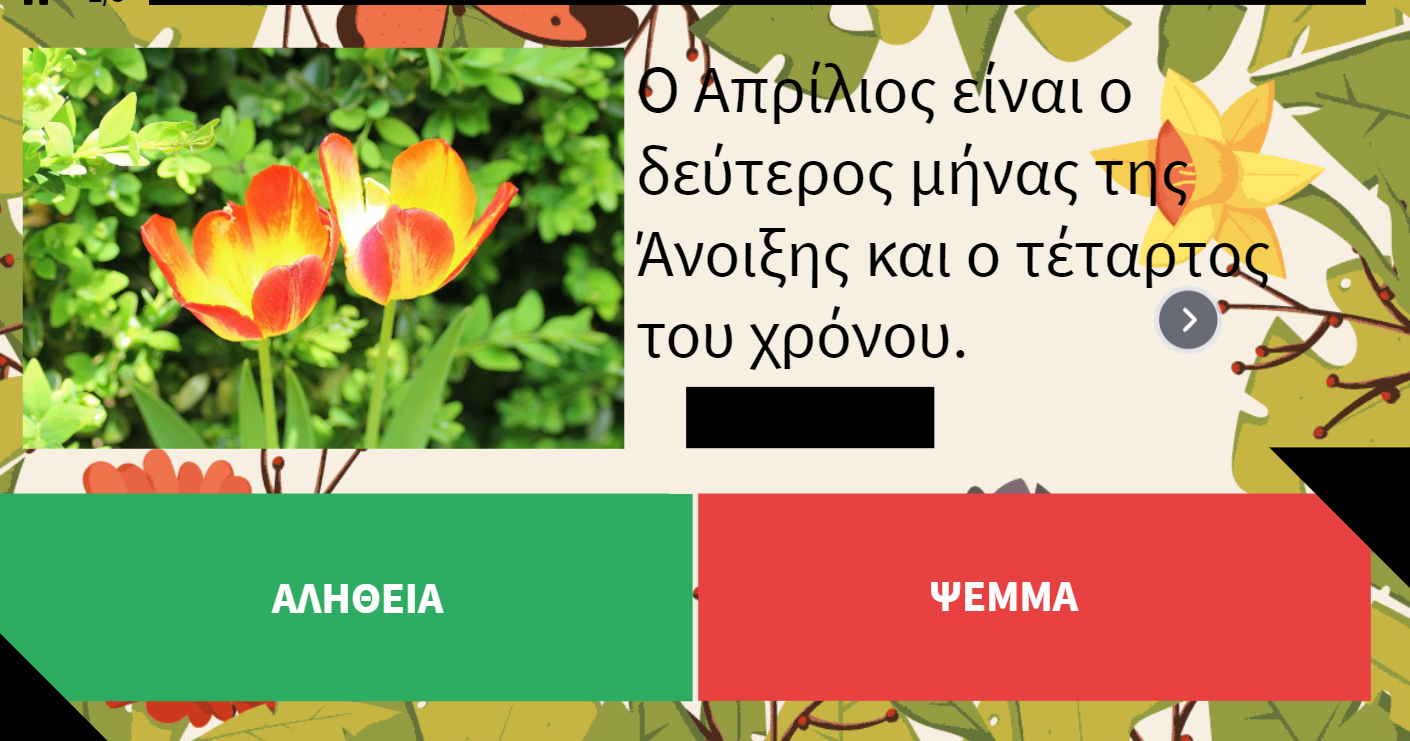 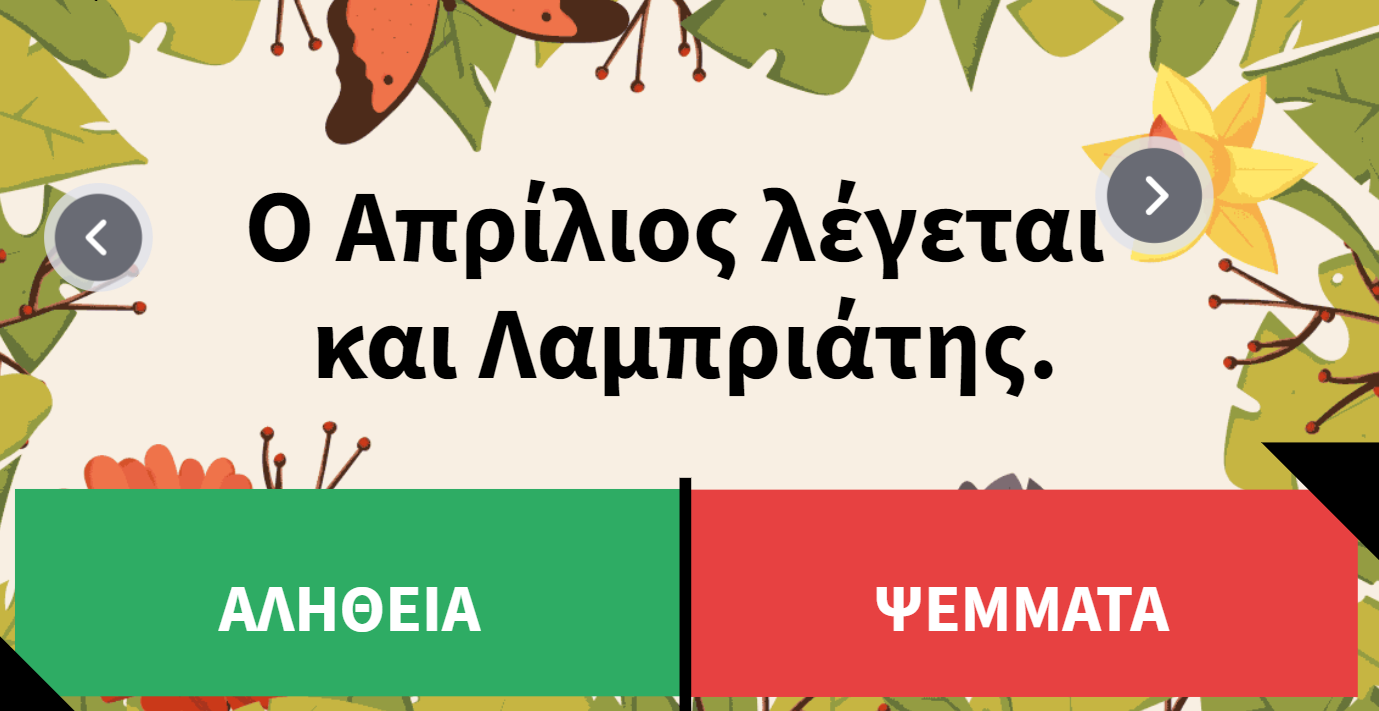 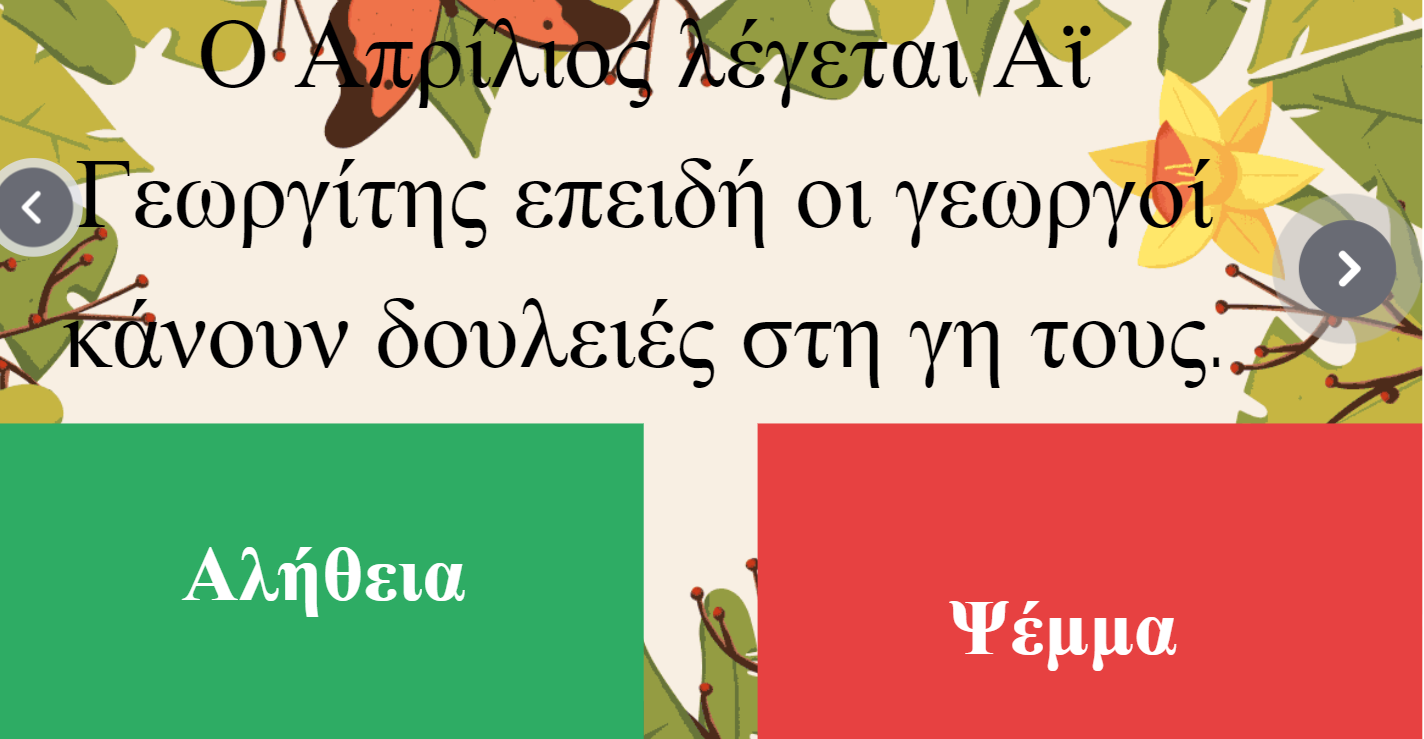 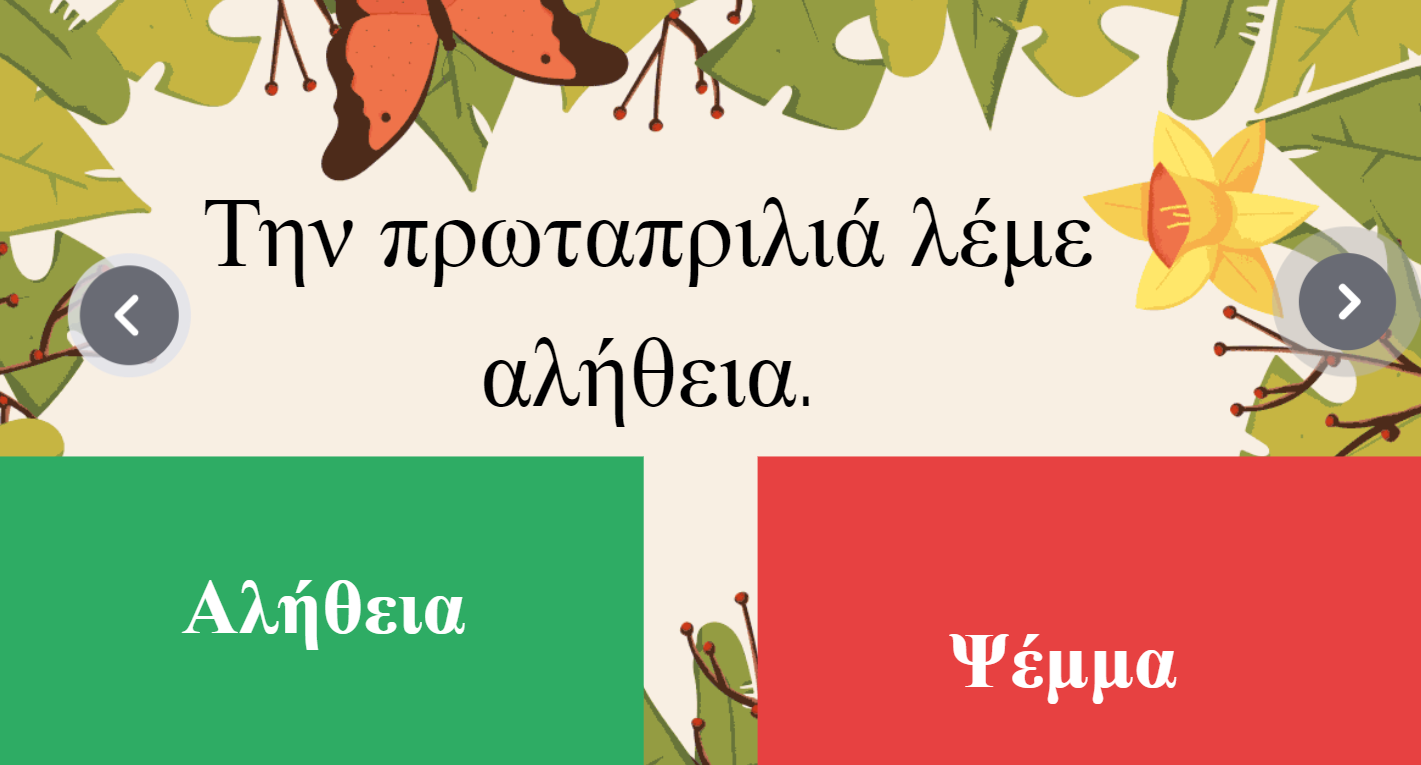 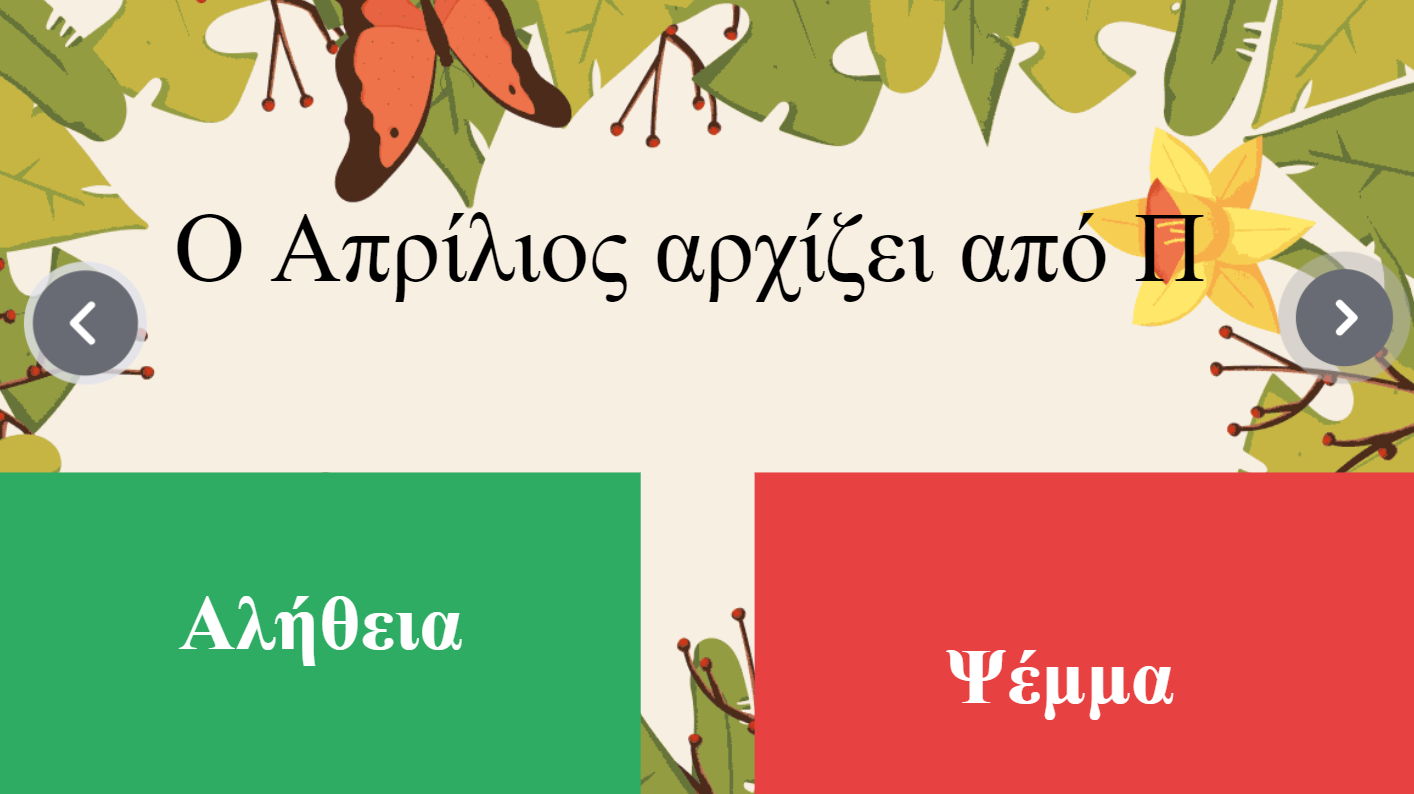 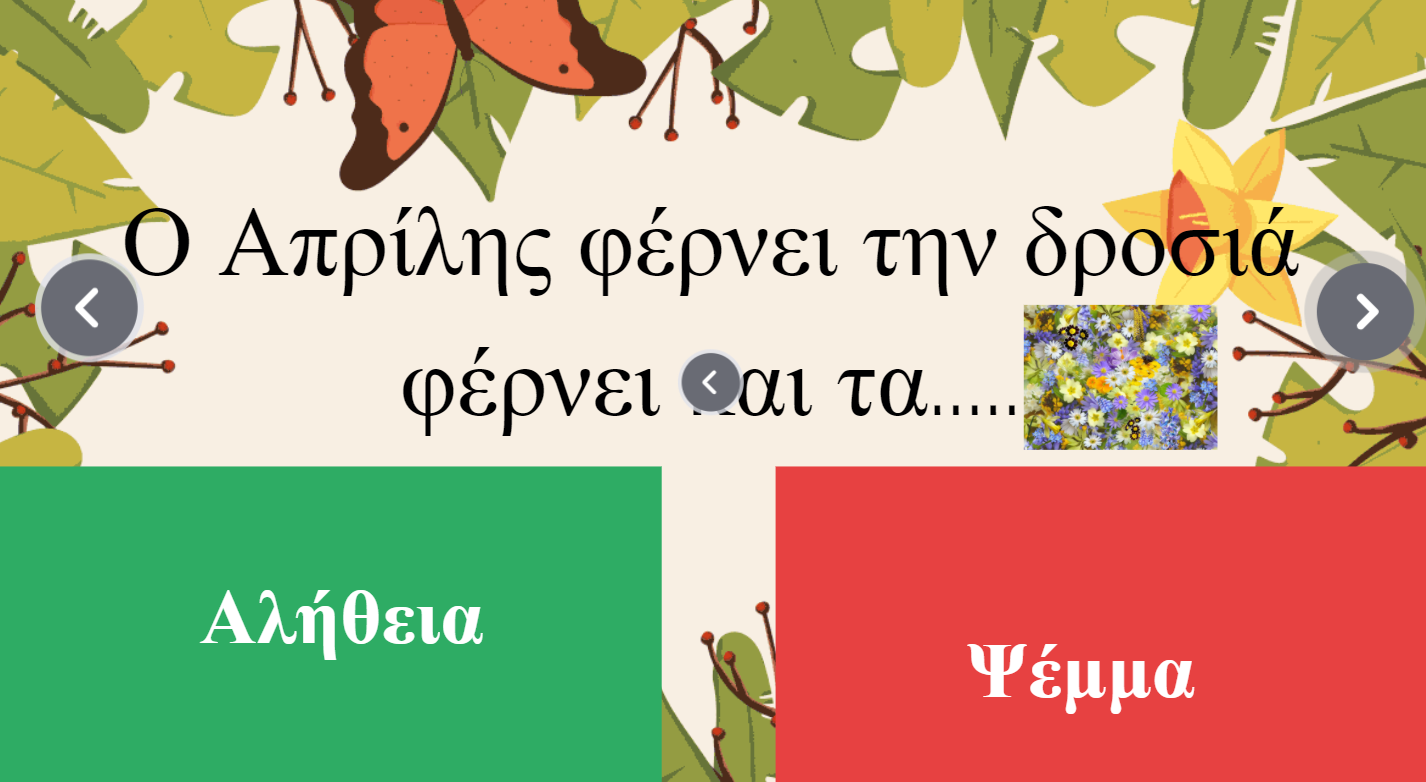 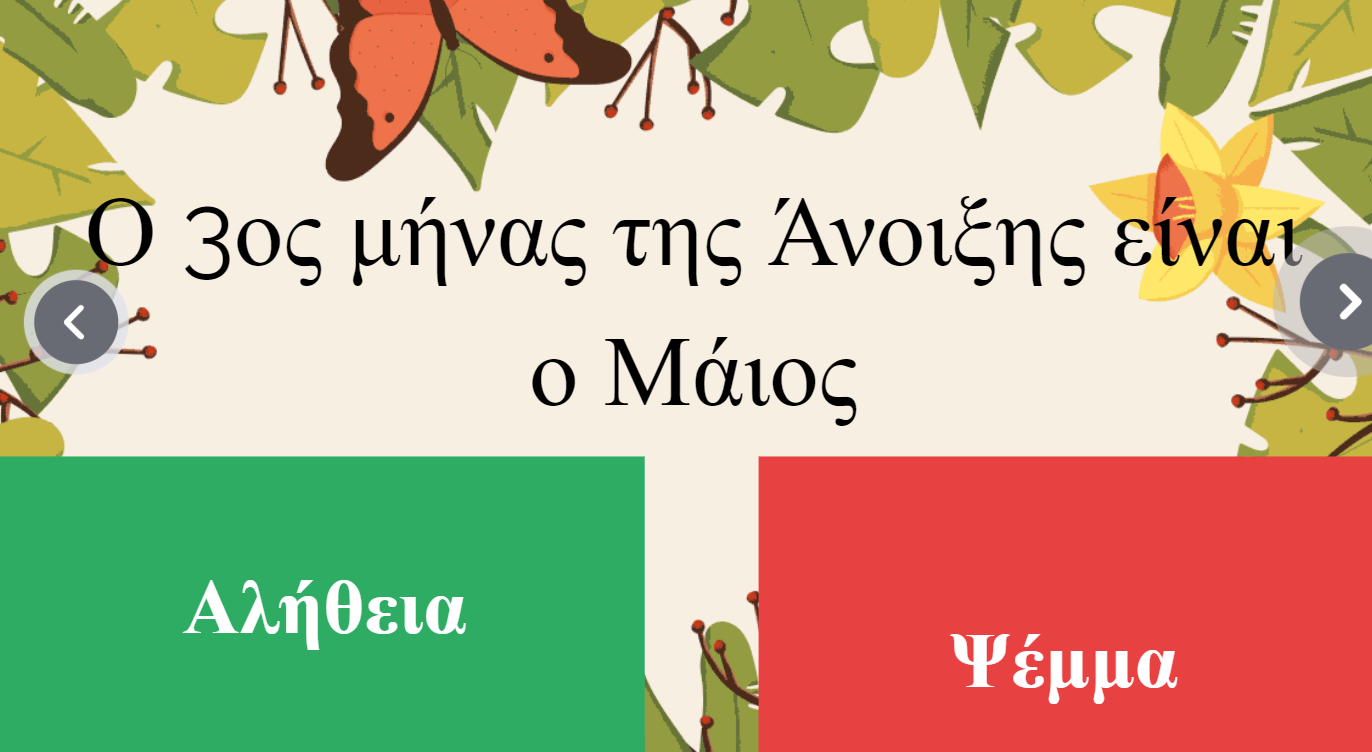 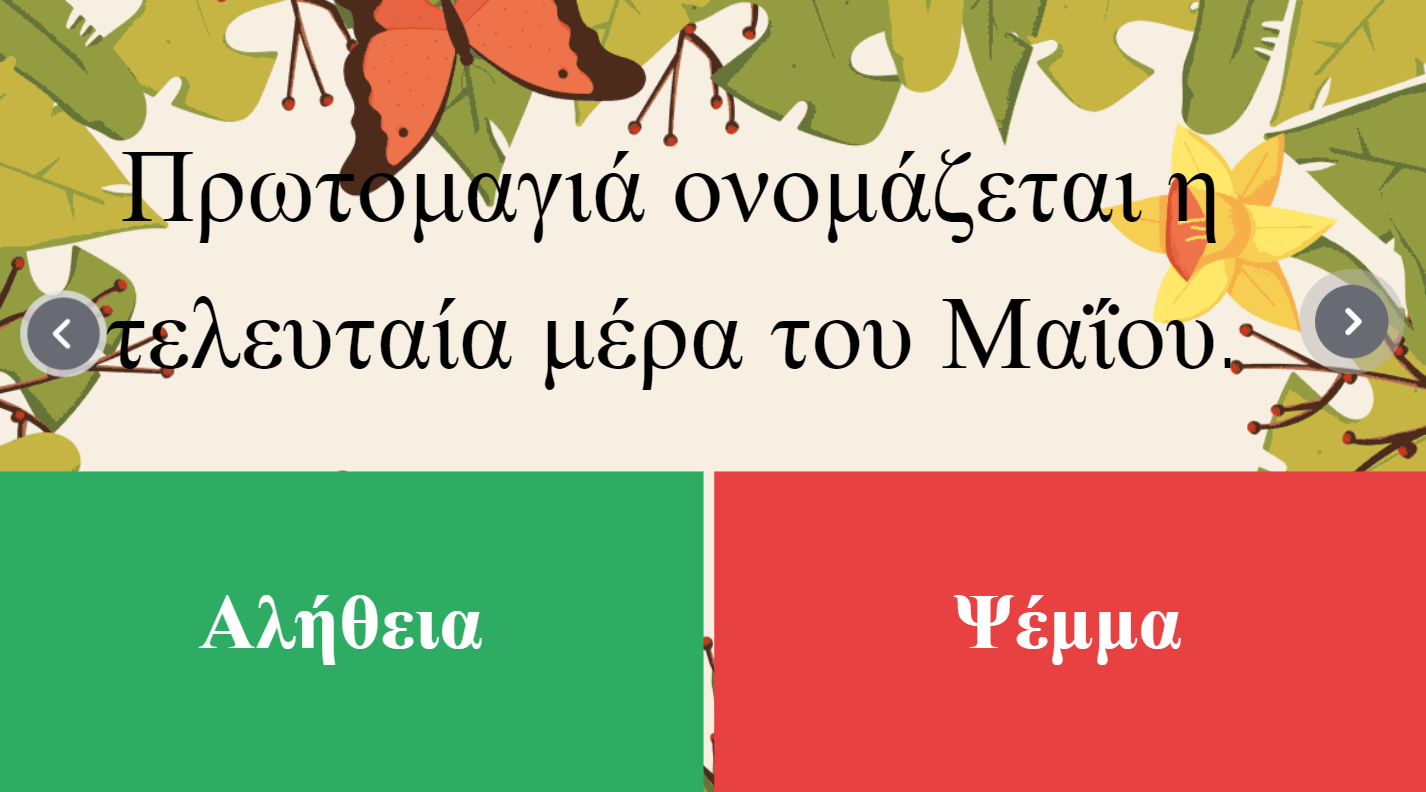 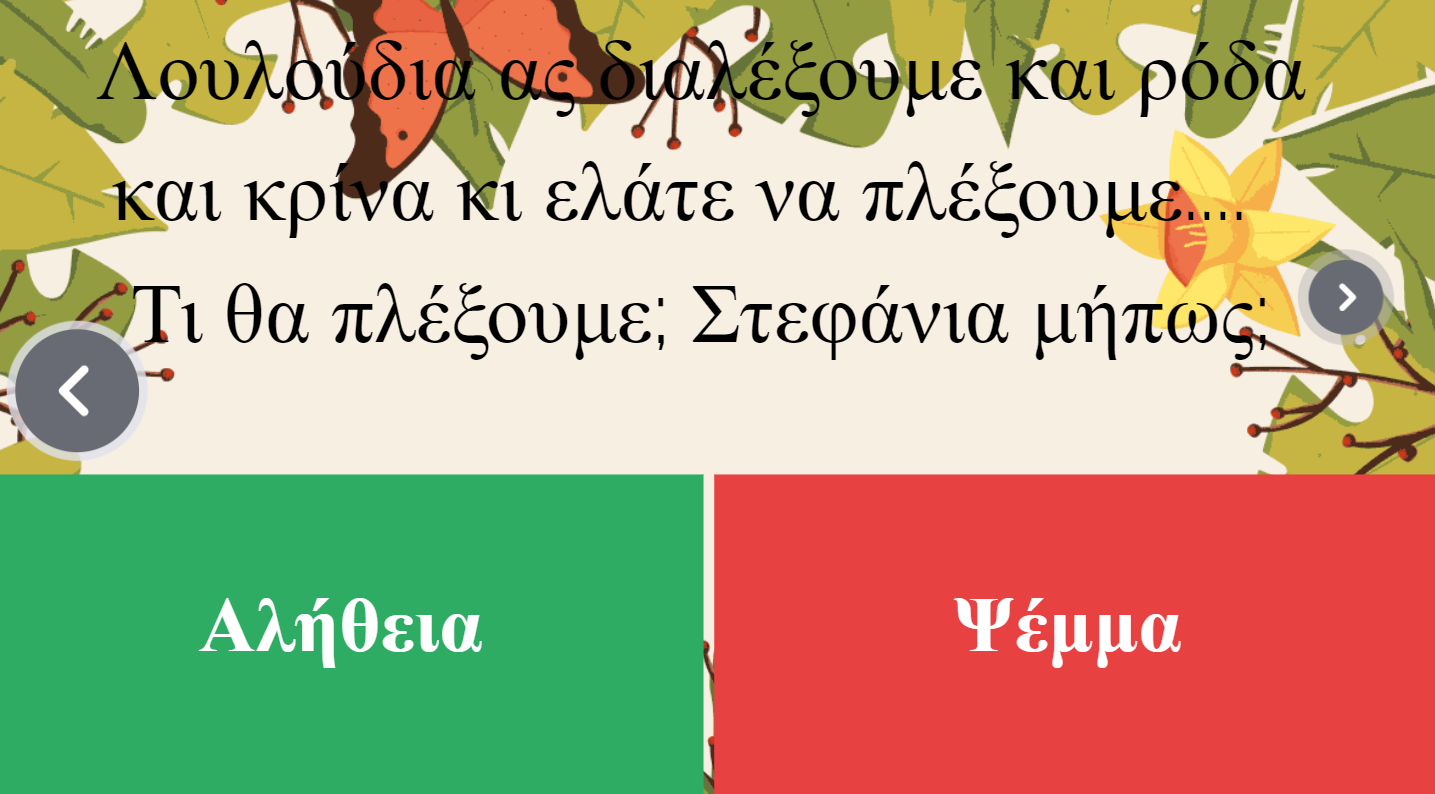 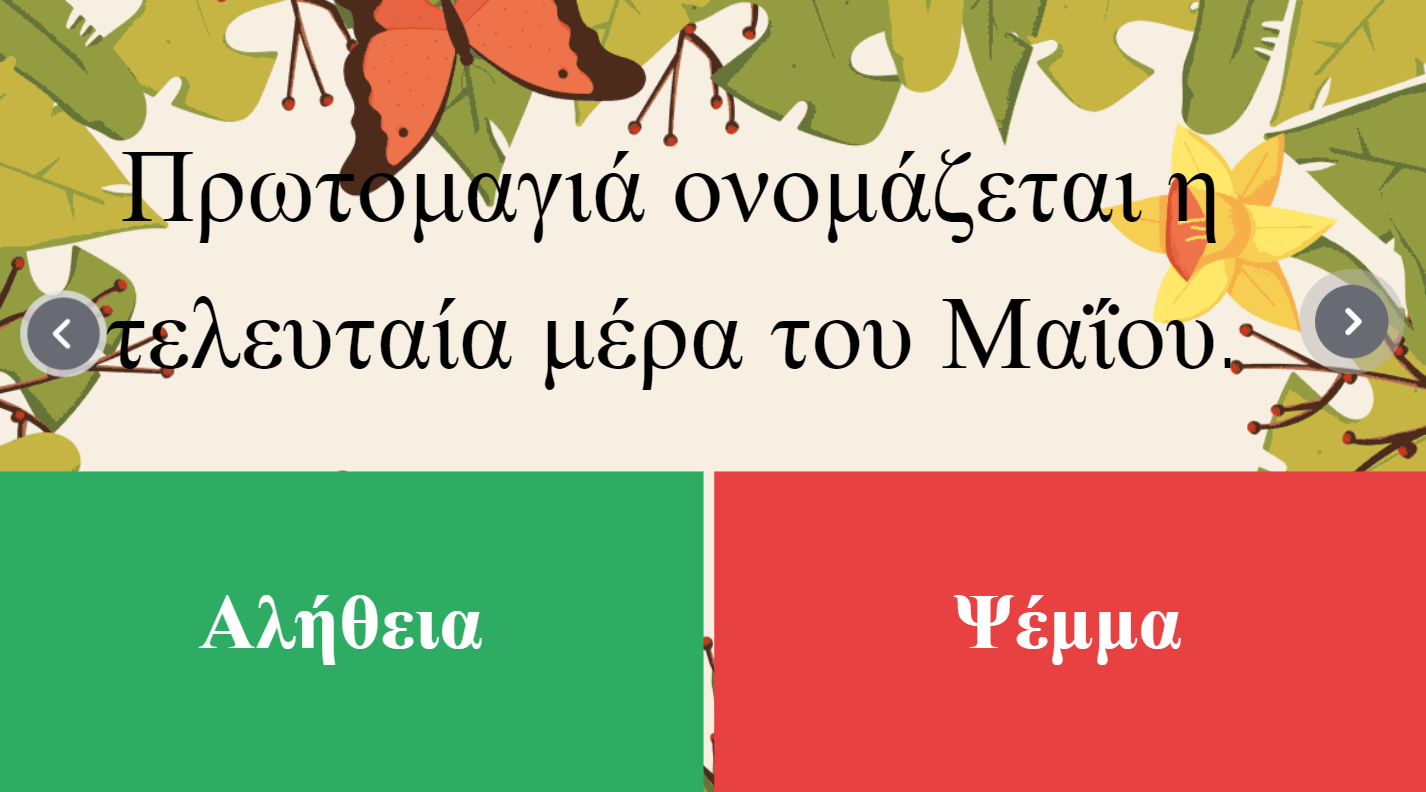 Βρείτε  τα ψέματα
Γάτα
Κόκορας
Κότα
Σκύλος
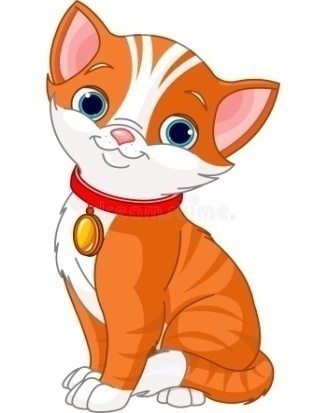 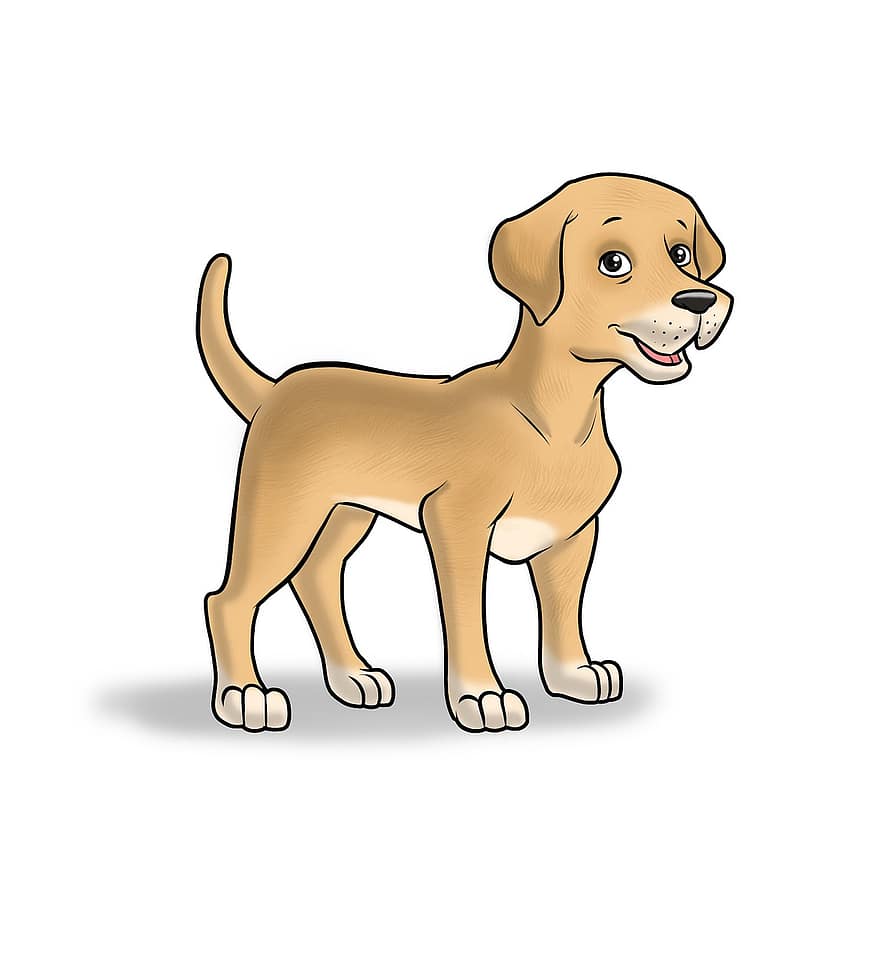 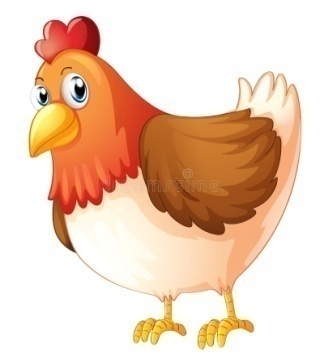 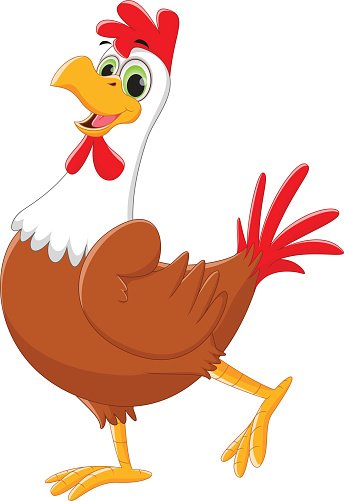 Τρώει
Τρώει
Τρώει
Γεννάει
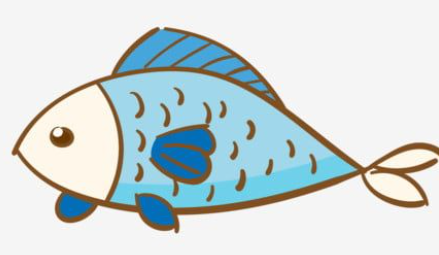 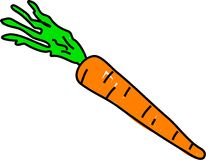 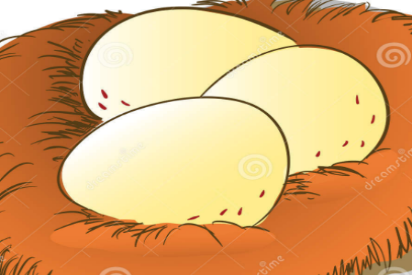 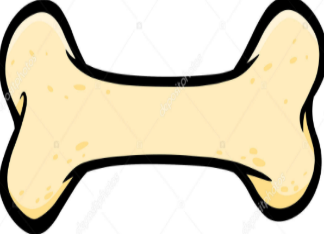 Κόκαλο
Καρότα
Ψάρι
Αυγά
Πώς λέγονται τα παραμύθια
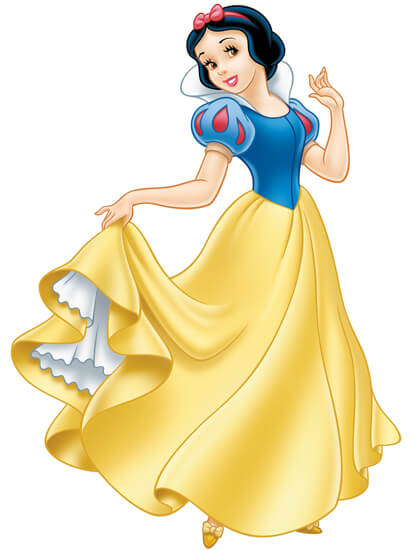 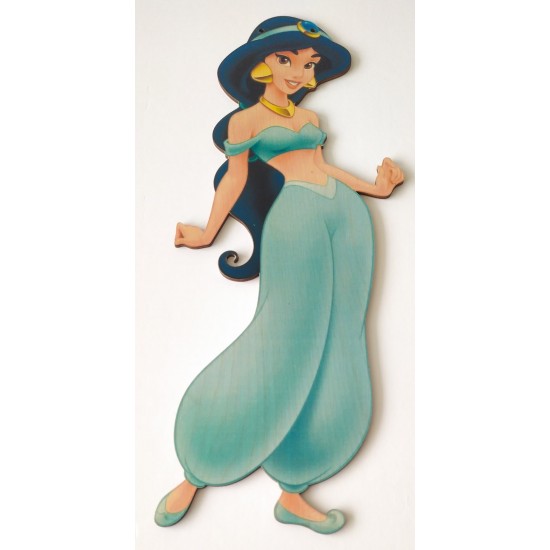 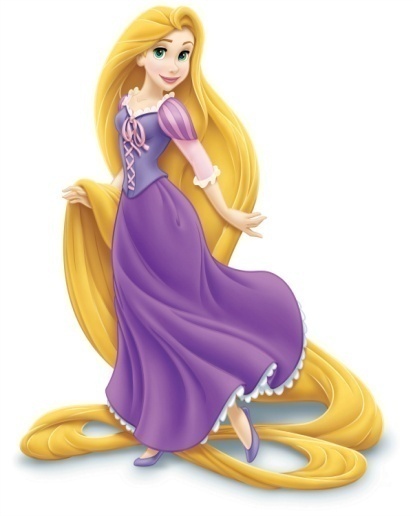 Χιονάτη και οι 7 Νάνοι
Γιασμίν και ο πινόκιο
Ραπουνζέλ και ο Παπουτσωμένος γάτος
Μπράβο παιδιά! Τα καταφέρατε!
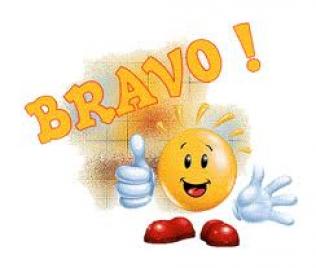